4G pilots VU University
Sylvia Moes, 
Innovationmanager Education
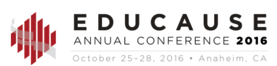 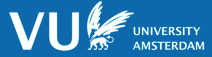 Walk through historic layers of Amsterdam based on heritage content of 1540 and later to discover, compare and discuss scientific topics…
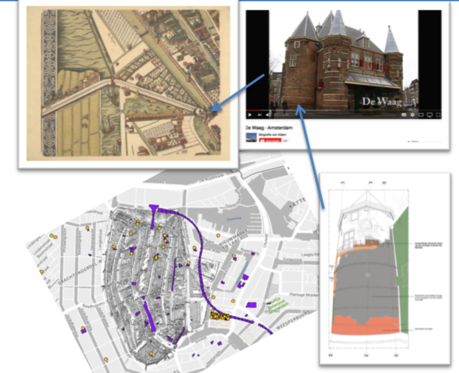 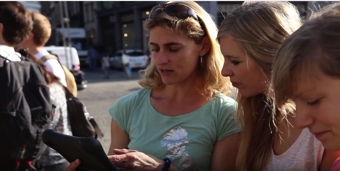 Assignment during fieldtrip
Have a look on the map of 1544, from St. Antoniuszn.
Where was the canal situated below ‘De Waag’ and what is the situation right now?
What was the position of the Bulwark?

Watch the clip on Youtube and answer following questions
How high (in meter) was the Tower, seen from the water?
What was the function of the Tower in that period?
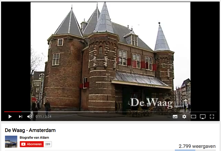 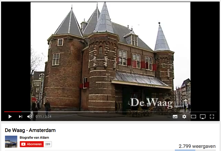 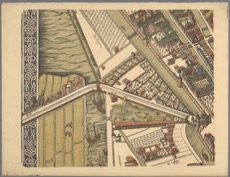 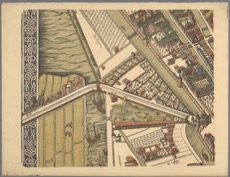 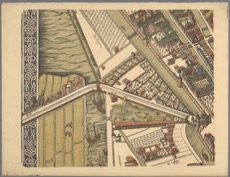 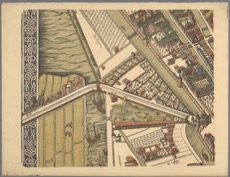 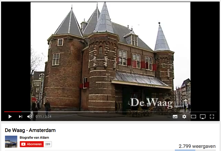 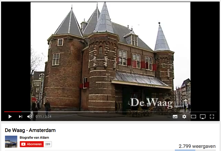 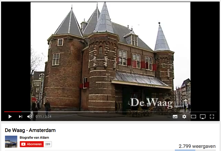 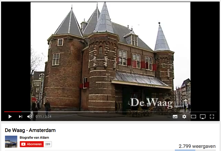 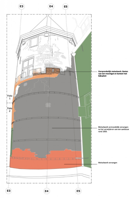 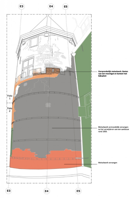 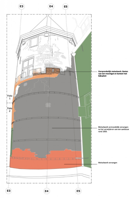 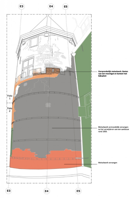 Intensify learning in the field
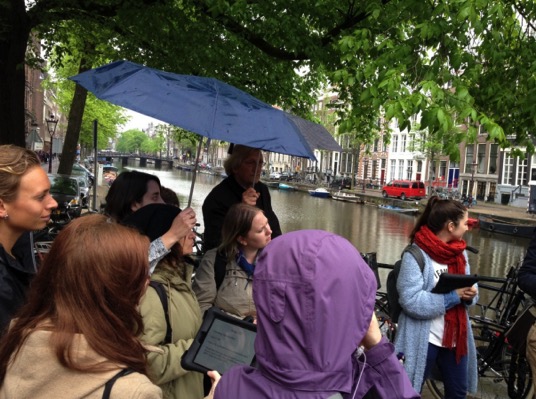 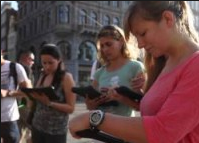 Cross medial heritage content
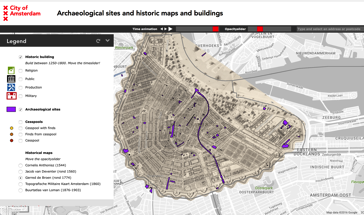 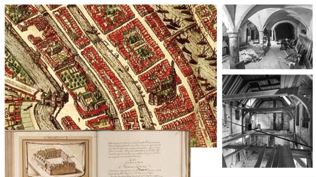 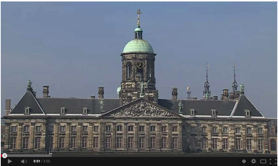 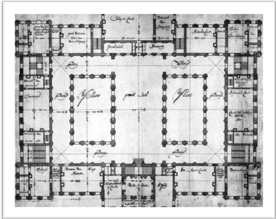 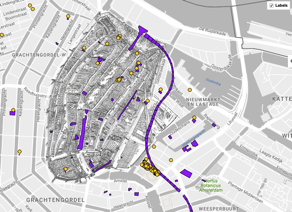 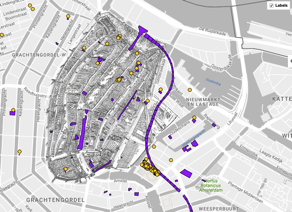 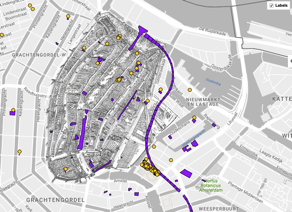 Tools iPads, 4G network and (AR) Apps
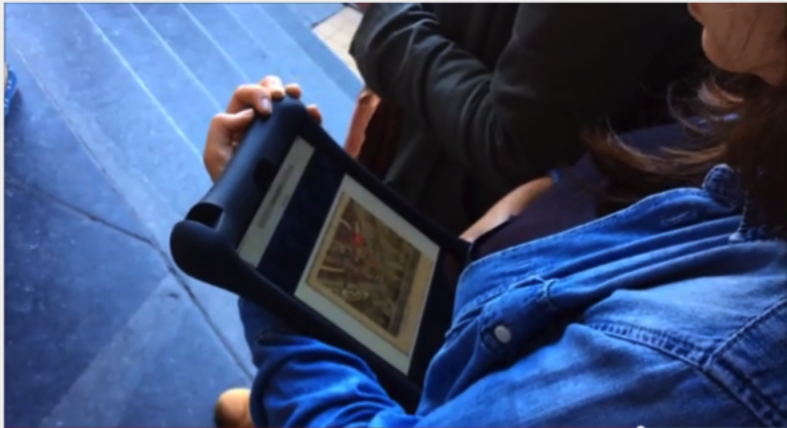 Stream presentation of lecturer to 25 iPads with 1 click in the old city of Amsterdam
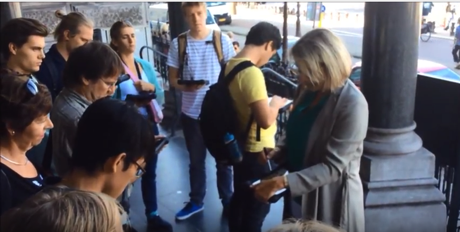 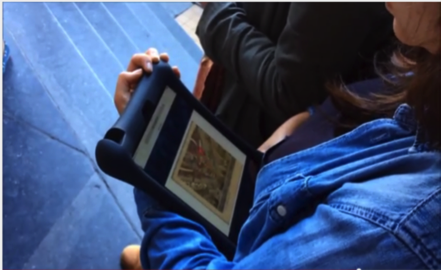 AR Apps to compare and explore
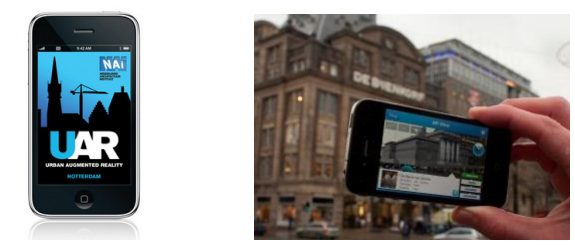 UAR app
Vistory app



Assignments
BlackBoard app
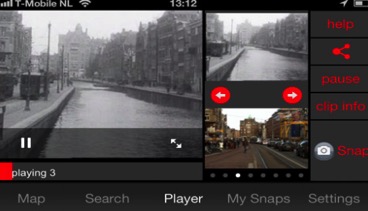 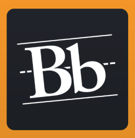 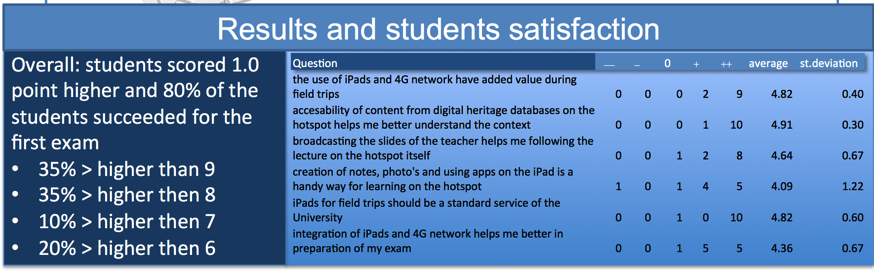 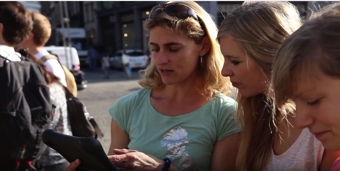 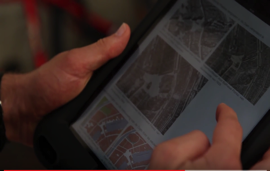 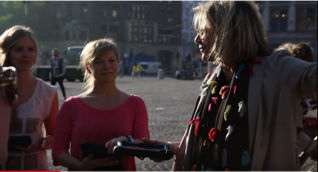 Results and students satisfaction
Lessons learned
4G network in combination with iPads helps intensifying fieldwork and has positive influence on students satisfaction
Student centric learning via assignments and group discussions
4G network is stabel
Integration of content in learning design is essential
Lessons learned
Stability of Apps
Blackboard is stabel
Vistory is an app in progress
Pedagogy design
Re-think assignments and the use of interactive content and maps
Prepare students, instructions on apps and iPads prior to field trips